Help with logging onto your school user area from home (Citrix)
Go to our academy website: www.priorypembroke.co.uk
Click on HOME GATEWAY (top right hand of website)
Download Citrix Receiver by clicking on the hyperlink
There are a variety of options for
you: I selected ‘Workspace App for
Windows’
Once downloaded, go back to the website & click on the Citrix
icon
You should then be able to log in using your school login (E21****) and password.  You should now be able to get onto SHAREPOINT
Reminder: your email address is :E21****@prioryacademies.co.uk
If you have never accessed your account from home, please send a test email to Mr Brewer who will reply back to check it is all working
Good luck!
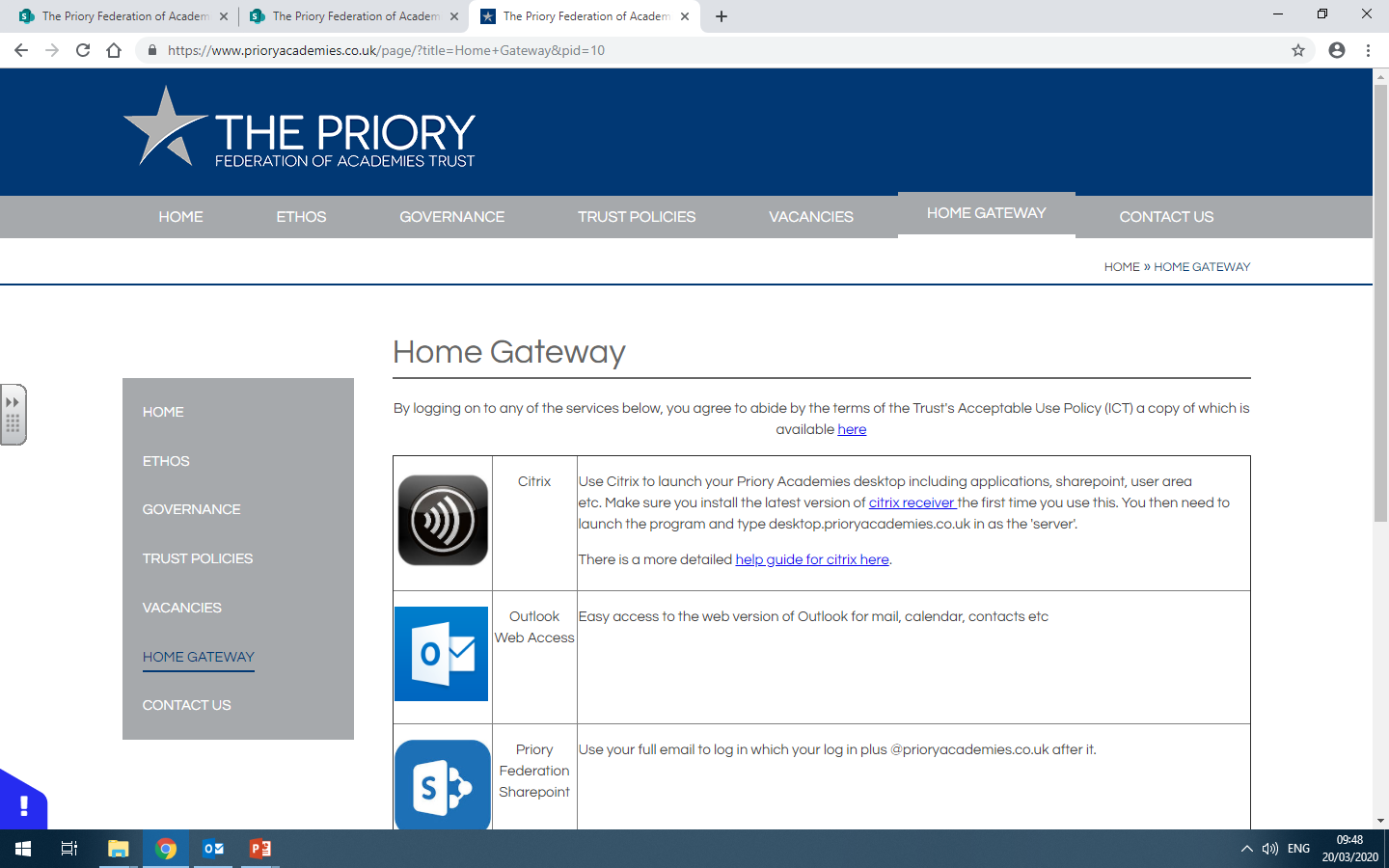 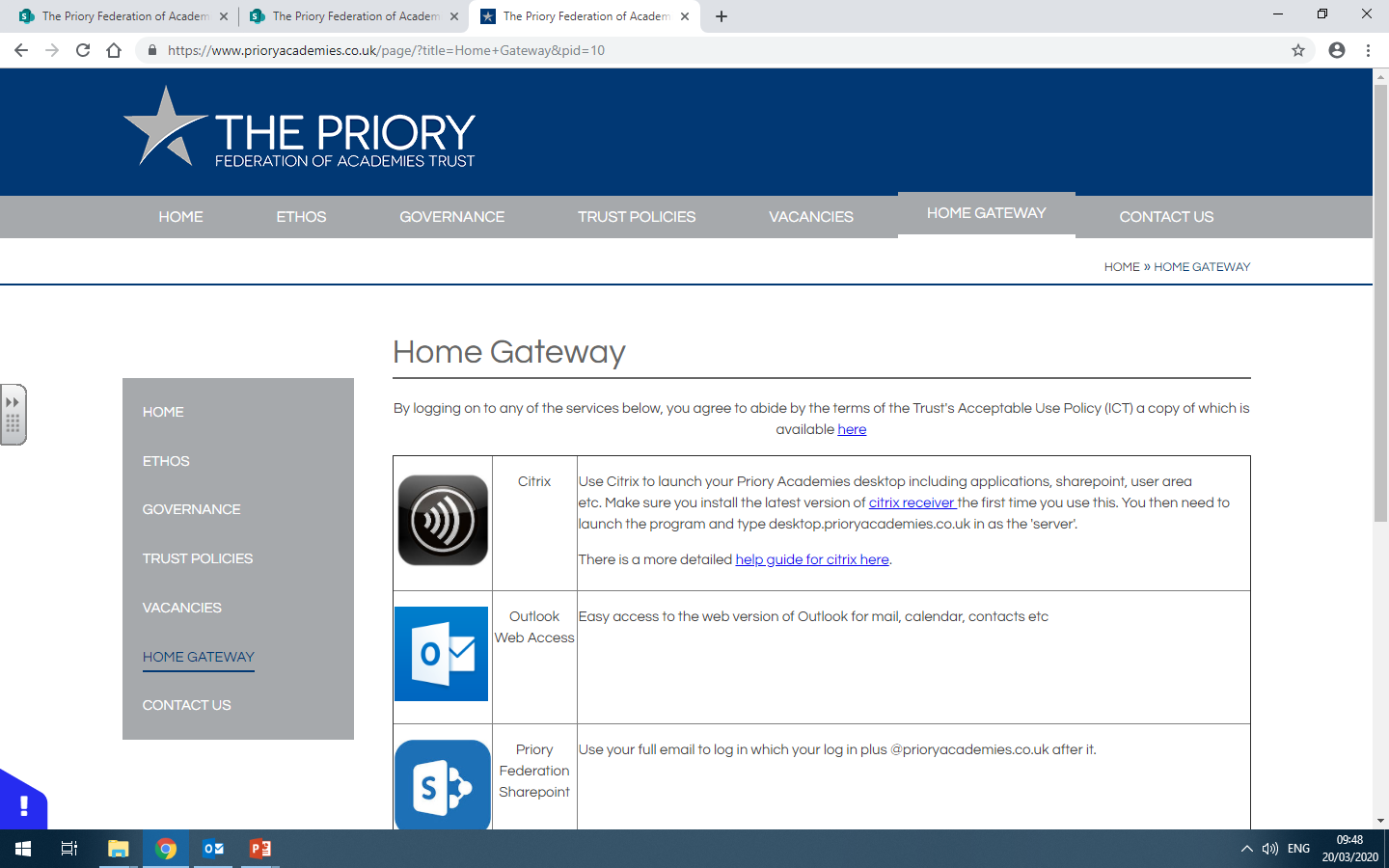